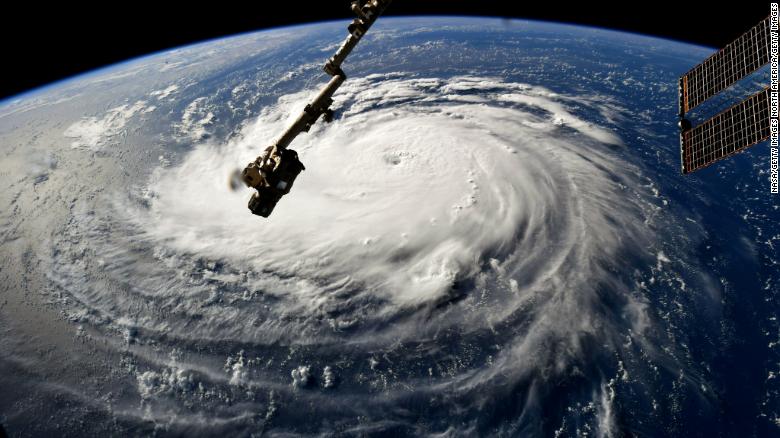 BERMUDA COLLEGE
Principles of Physics II
2.7 – The Second Law of Thermodynamics
First Law of Thermodynamics
In order to raise the internal energy (temperature) of a system, you need to either:
Add heat energy
Do mechanical work
This is essentially the principle of the conservation of energy, you CAN’T get something for nothing.
Key point:
The primary method of work and heat exchange are through gases as they are compressible.
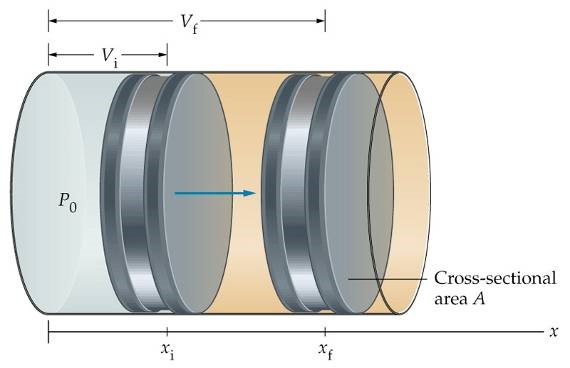 You will generally see pistons used as they can change volume easily – keeps the engineering simple.
Closed gas cycle
Work done in compressing the gas < work done when gas expands.
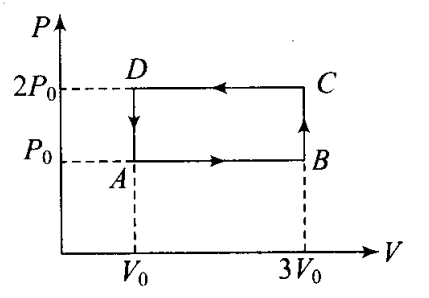 So, did heat go IN or OUT of the gas?
Closed gas cycle
Work done in compressing the gas > work done when gas expands.
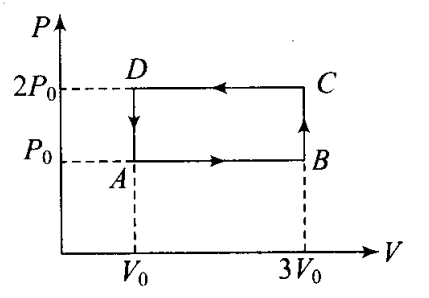 So, did heat go IN or OUT of the gas?
Where does work and heat go in or out?
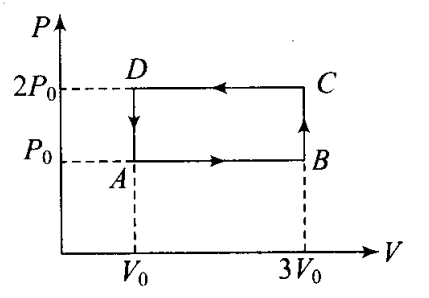 Heat Engine
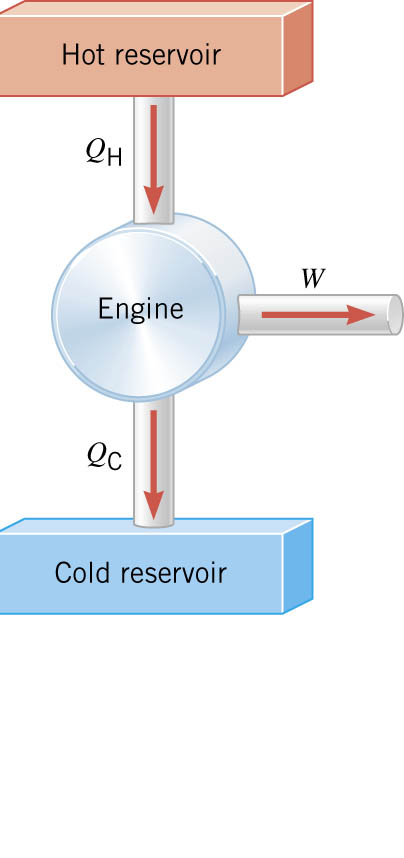 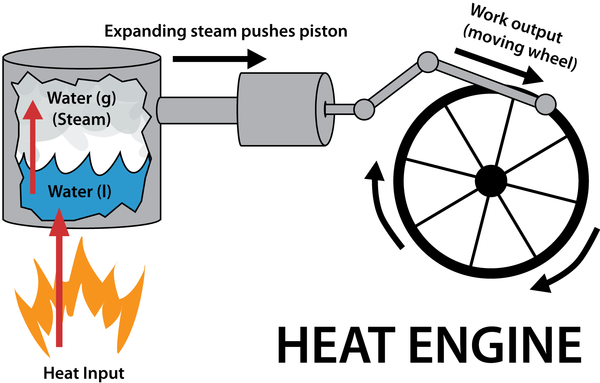 Second Law of Thermodynamics
No heat engine can ever be 100% efficient.
Heat goes from HOT to COLD
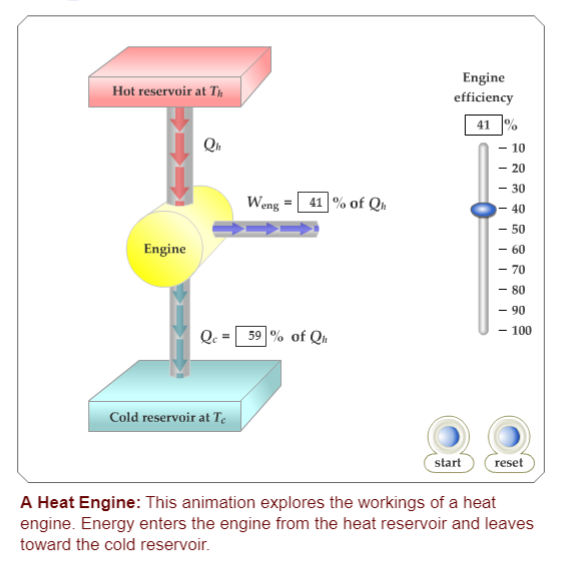 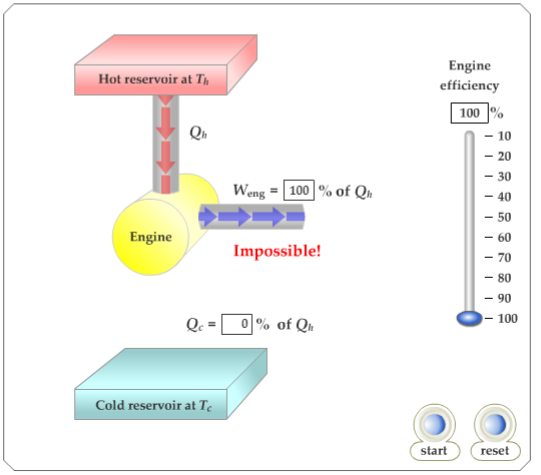 The efficiency of a heat engine is defined as the ratio of the work done to the input heat:
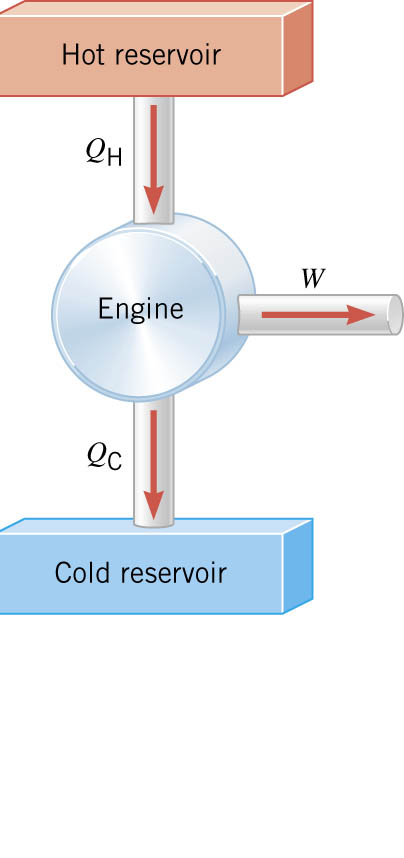 If there are no other losses, then
Example - An Automobile Engine

An automobile engine has an efficiency of 22.0% and produces 
2510 J of work.  How much heat is rejected by the engine?
A reversible process is one in which both the system and the 
environment can be returned to exactly the states they were in 
before the process occurred.
CARNOT’S PRINCIPLE: AN ALTERNATIVE STATEMENT OF THE SECOND LAW OF THERMODYNAMICS

No irreversible engine operating between two reservoirs at constant temperatures can have a greater efficiency than a reversible engine operating between the same temperatures.  Furthermore, all reversible engines operating between the same temperatures have the same efficiency.
The Carnot engine is useful as an idealized model.

All of the heat input originates from a single temperature, and all the rejected heat goes into a cold reservoir at a single temperature.

Since the efficiency can only depend on the reservoir temperatures, the ratio of heats can only depend on those temperatures.
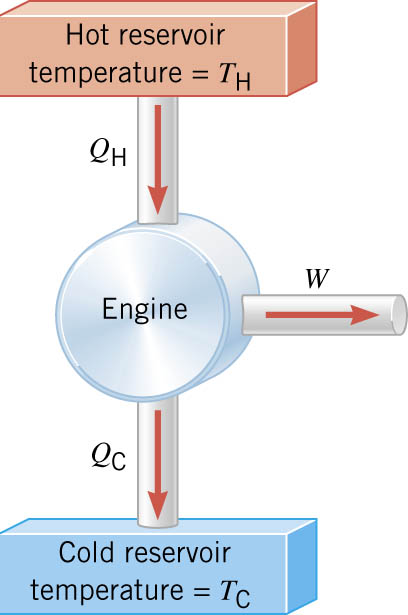 Carnot Cycle
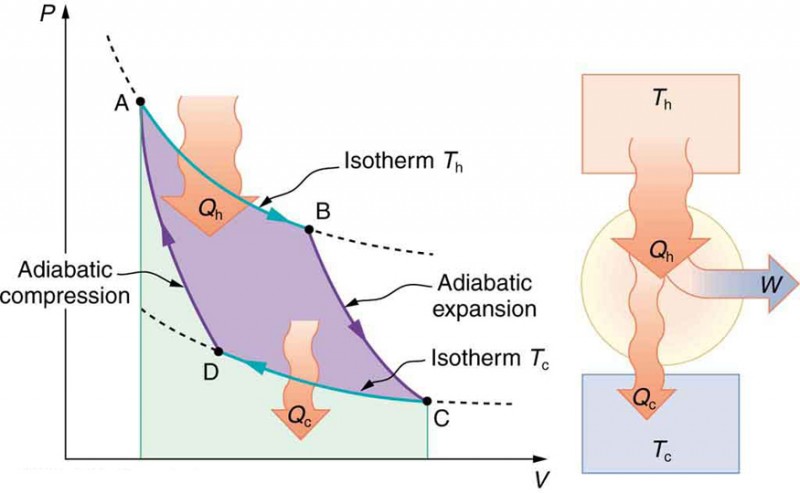 Mechanical Carnot Cycle
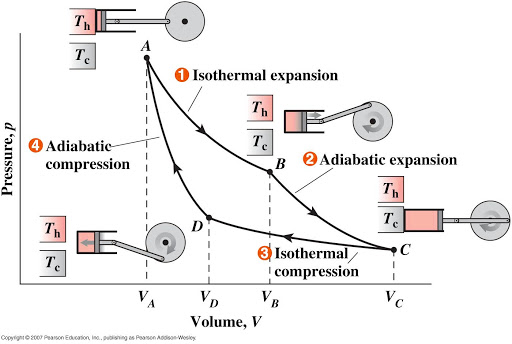 Hurricane!
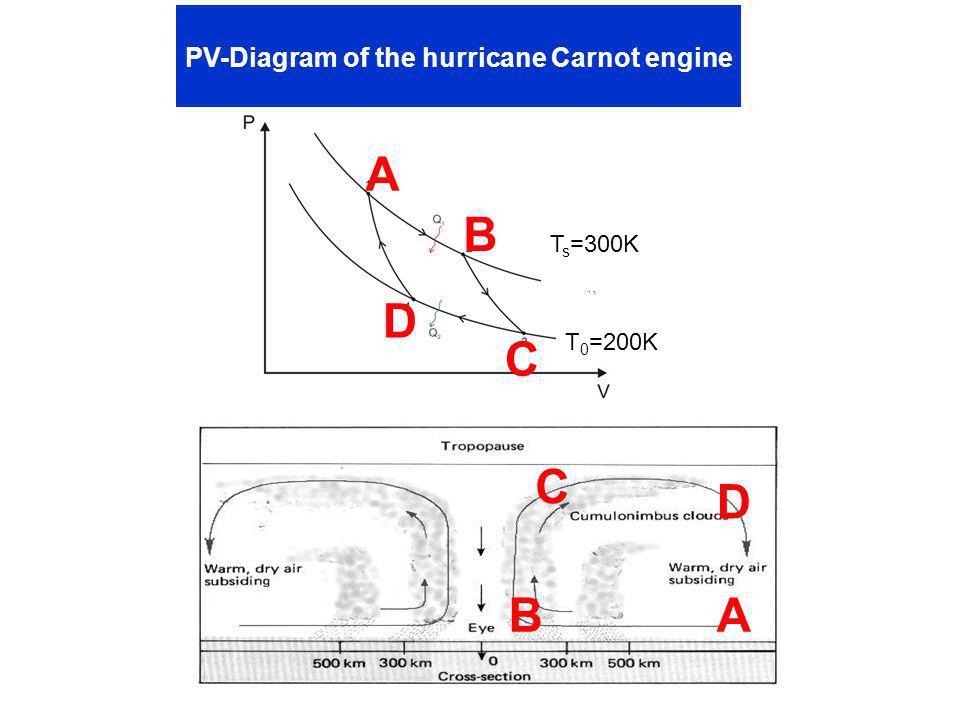 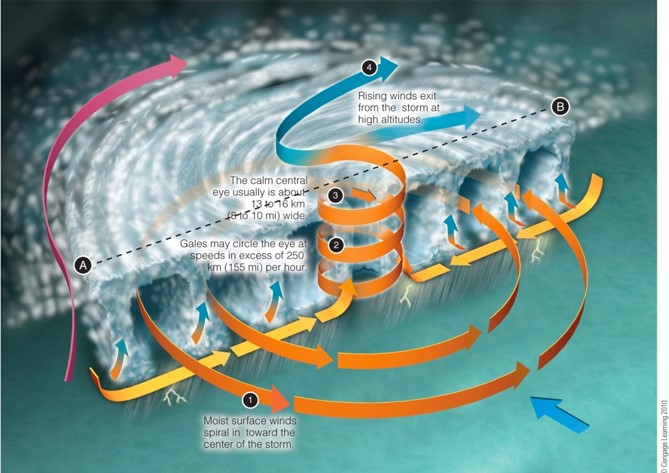 Heat Pump
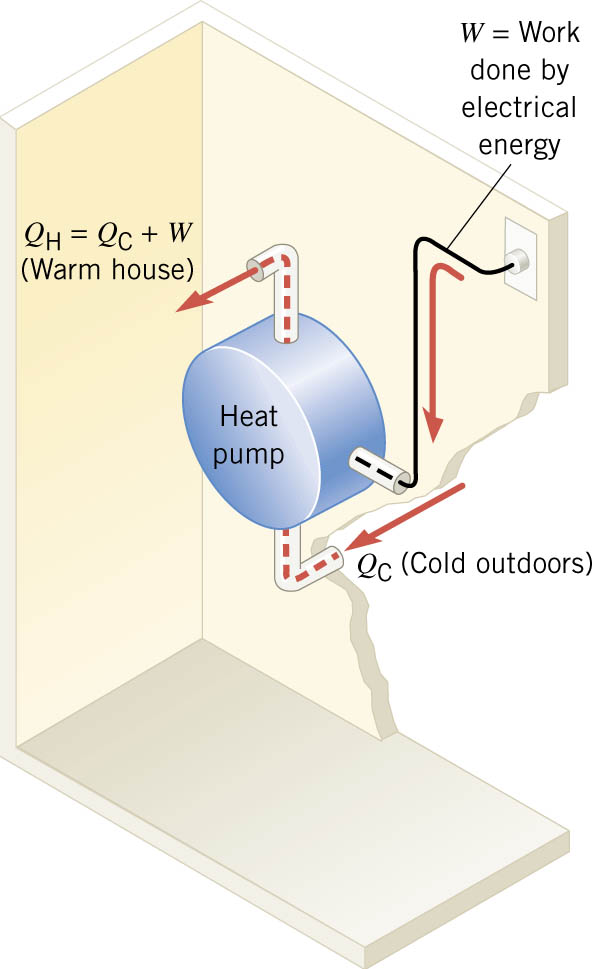 Conceptual Example  - You Can’t Beat the Second Law of Thermodynamics

Is it possible to cool your kitchen by leaving the refrigerator door open or to cool your room by putting a window air conditioner on the floor by the bed?
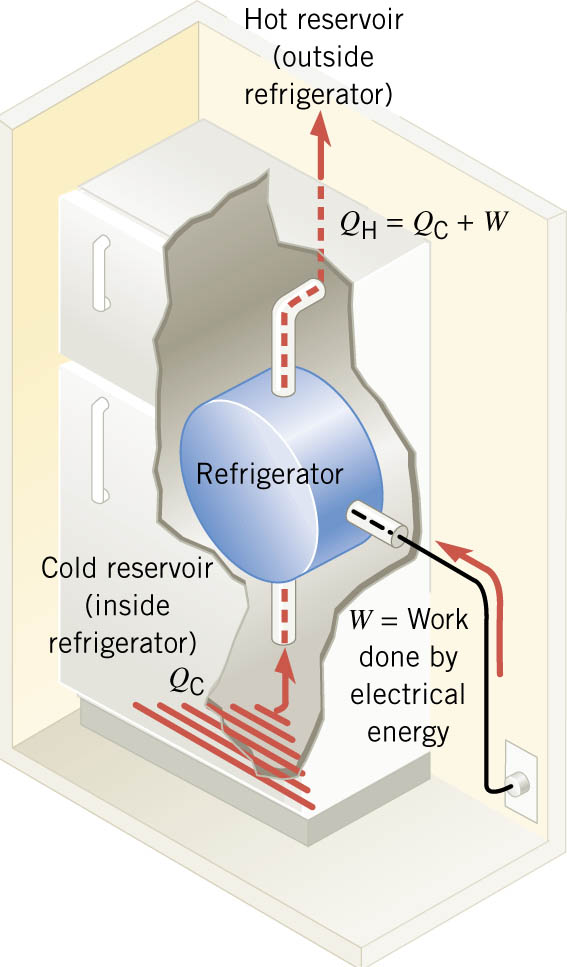 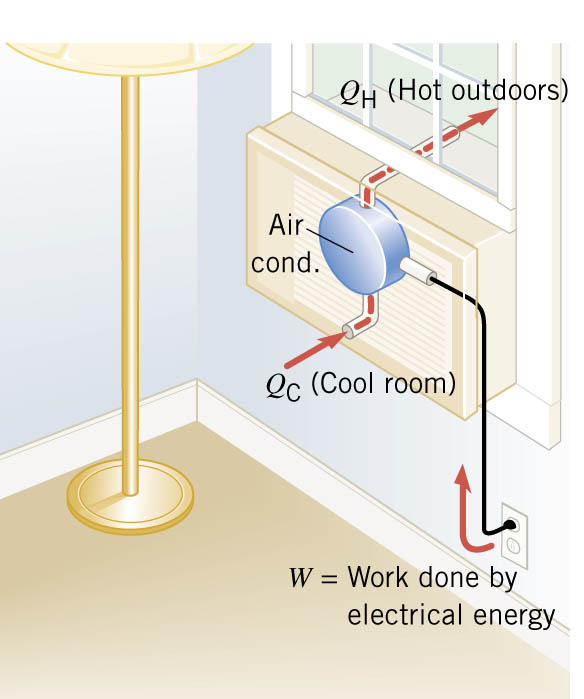 Example - A Tropical Ocean as a Heat Engine

Water near the surface of a tropical ocean has a temperature of 298.2 K, whereas the water 700 meters beneath the surface has a temperature of 280.2 K.  It has been proposed that the warm water be used as the hot reservoir and the cool water as the cold reservoir of a heat engine.  Find the maximum possible efficiency for such and engine.
Conceptual Example - Natural Limits on the Efficiency of a Heat Engine
Consider a hypothetical engine that receives 1000 J of heat as input from a hot reservoir and delivers 1000J of work, rejecting no heat to a cold reservoir whose temperature is above 0 K.  Decide whether this engine violates the first or second law of thermodynamics.